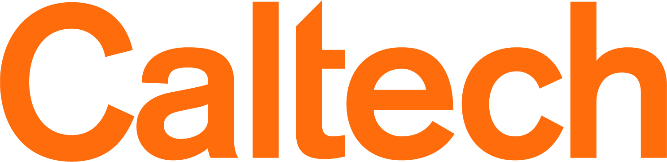 The Equity Office
April Castañeda
Assistant Vice President for Equity, Equity Investigations
Title IX Coordinator
key points
How do you Define Equity?
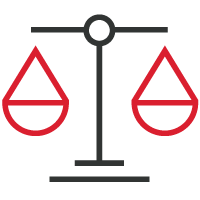 equity
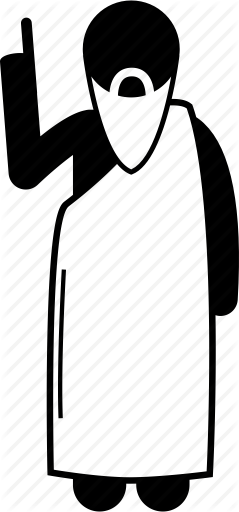 philosophy
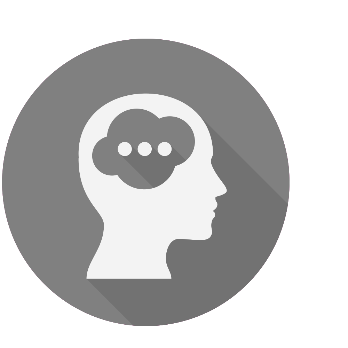 approach
work
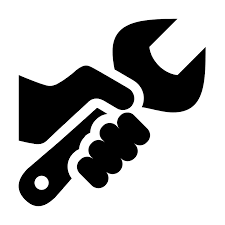 What are your expectations of an Equity Office?
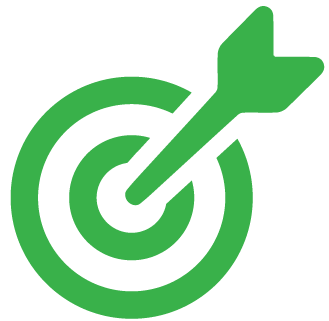 expectations
Roles
assistant vice president for equity
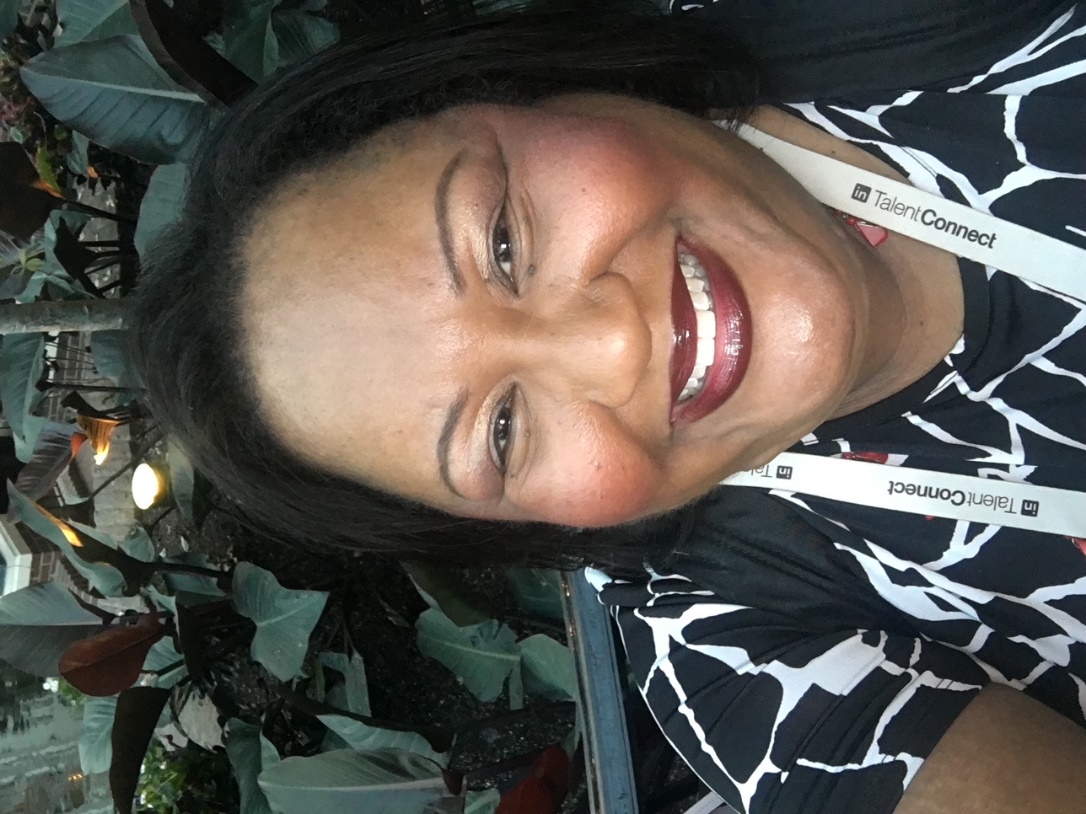 lead investigator for equity & title ix
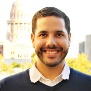 administrator for the equity office
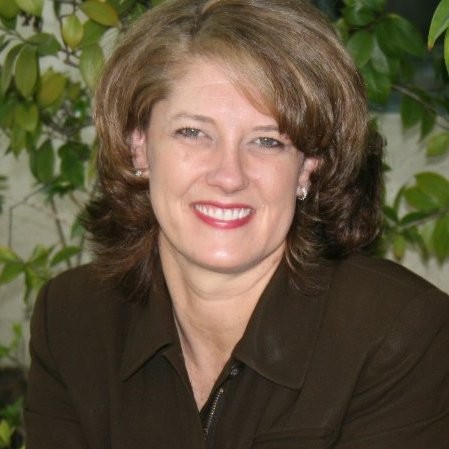 deputy title ix coordinators
Are you a responsible employee?
What is a responsible employee?
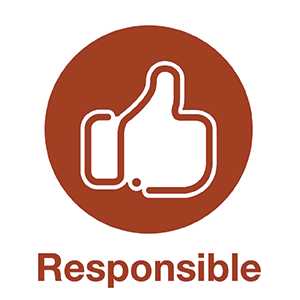 Responsible Employee
Responsible Employees at Caltech
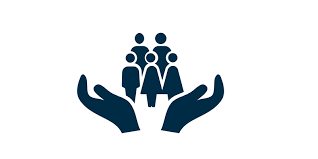 17
Responsible Employee Role
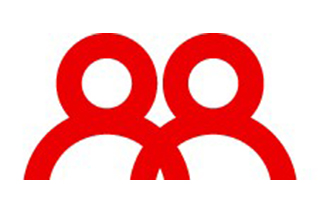 18
What to Do
What would you say if someone told you they were being discriminated against?
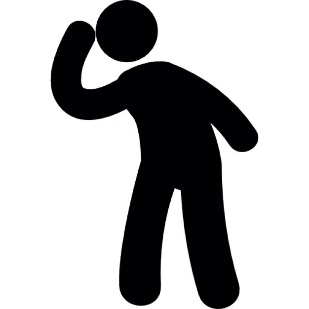 Step I - Listen
21
Step II – Explain Your Role
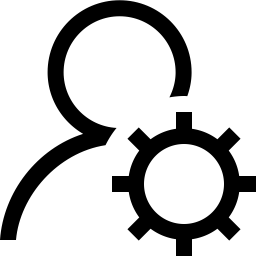 22
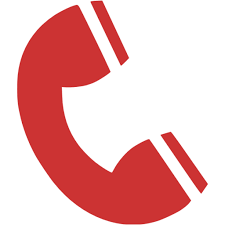 Step III – Contact Equity Office
23
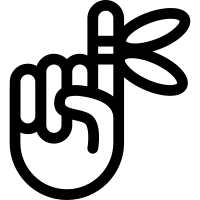 Remember
24
Data
Constituent Contact since August 1
Type of Visit
Type of Issues Discussed
Resources
Reporting Resources
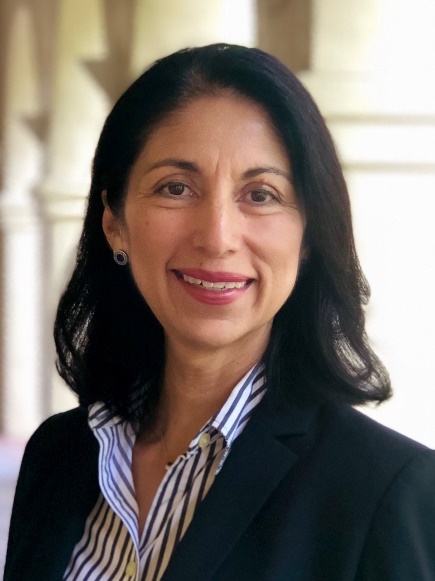 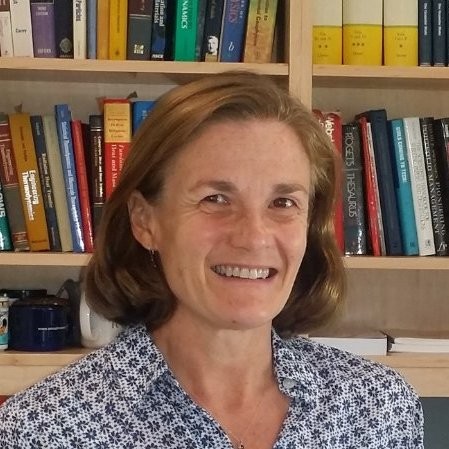 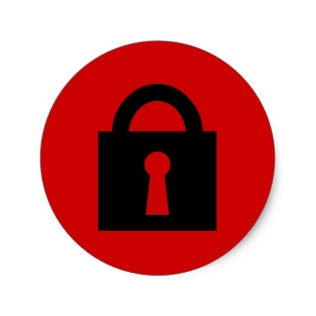 Confidential Resources
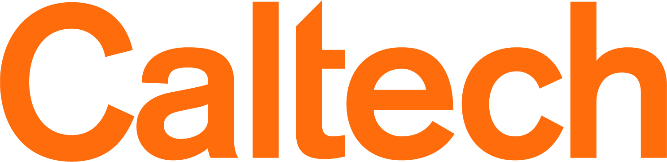 The Equity Office